“Honor your father and your mother, that your days may be long upon the land which the Lord your God is giving you.
													Exodus 20:12
1 Children, obey your parents in the Lord, for this is right. 2 “Honor your father and mother,” which is the first commandment with promise: 3 “that it may be well with you and you may live long on the earth.”
													Ephesians 6:1-3
Memories
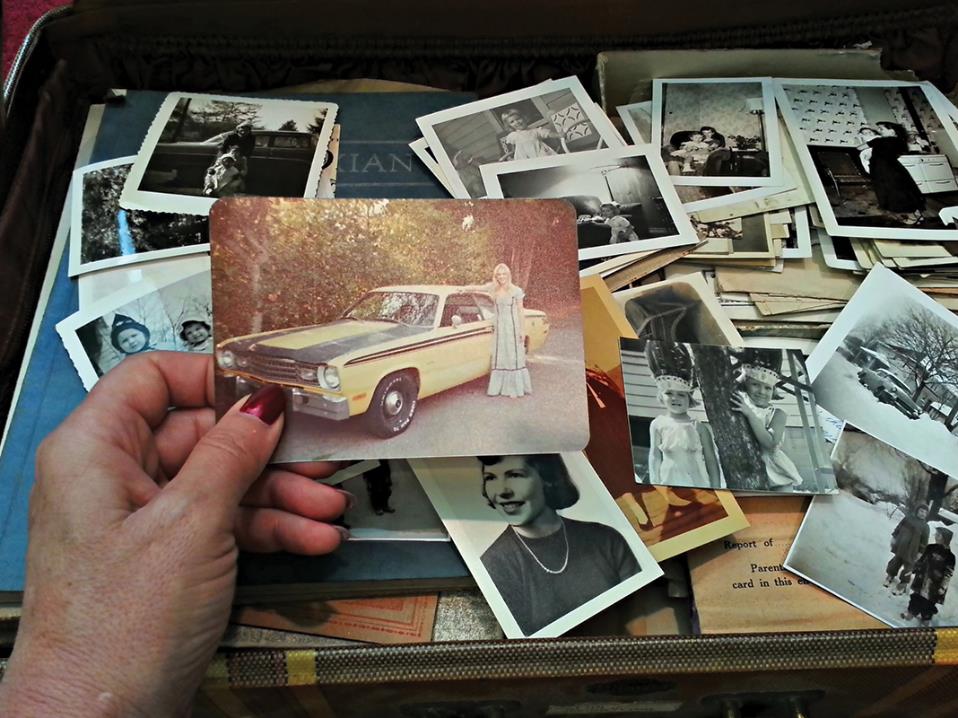 Of
Mother
30 Then the angel said to her, “Do not be afraid, Mary, for you have found favor with God. 31 And behold, you will conceive in your womb and bring forth a Son, and shall call His name Jesus. 32 He will be great, and will be called the Son of the Highest; and the Lord God will give Him the throne of His father David. 33 And He will reign over the house of Jacob forever, and of His kingdom there will be no end.”
														Luke 1:30-33
46 And Mary said:
“My soul magnifies the Lord,47 And my spirit has rejoiced in God my Savior.48 For He has regarded the lowly state of His maidservant;For behold, henceforth all generations will call me blessed.49 For He who is mighty has done great things for me,And holy is His name.50 And His mercy is on those who fear HimFrom generation to generation.
														Luke 1:46-50
51 He has shown strength with His arm;He has scattered the proud in the imagination of their hearts.52 He has put down the mighty from their thrones,And exalted the lowly.53 He has filled the hungry with good things,And the rich He has sent away empty.54 He has helped His servant Israel,In remembrance of His mercy,55 As He spoke to our fathers,To Abraham and to his seed forever.”																				Luke 1:51-55
And she brought forth her firstborn Son, and wrapped Him in swaddling cloths, and laid Him in a manger, because there was no room for them in the inn.																																	Luke 2:7
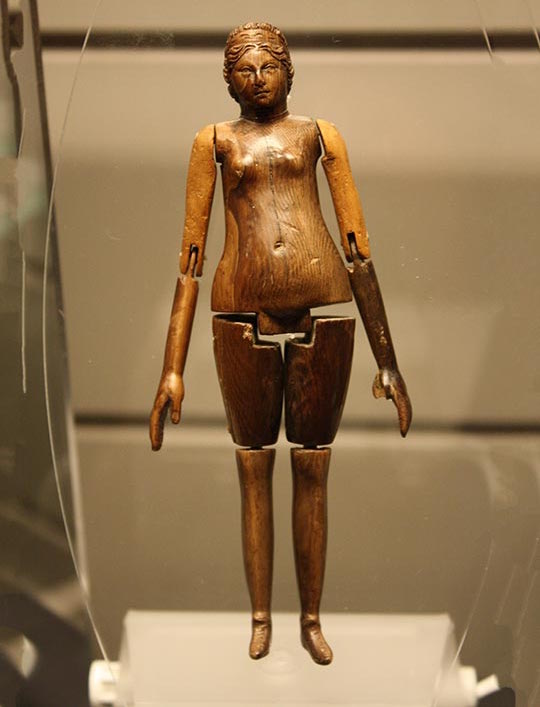 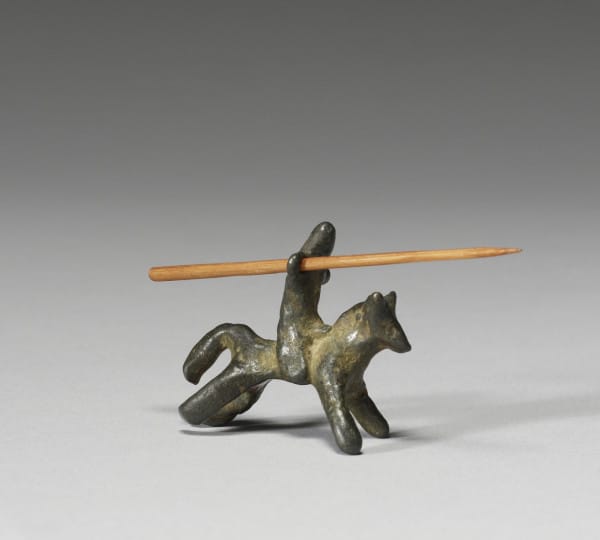 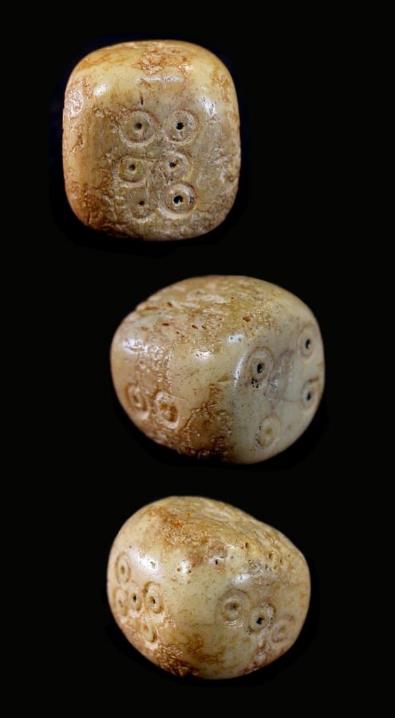 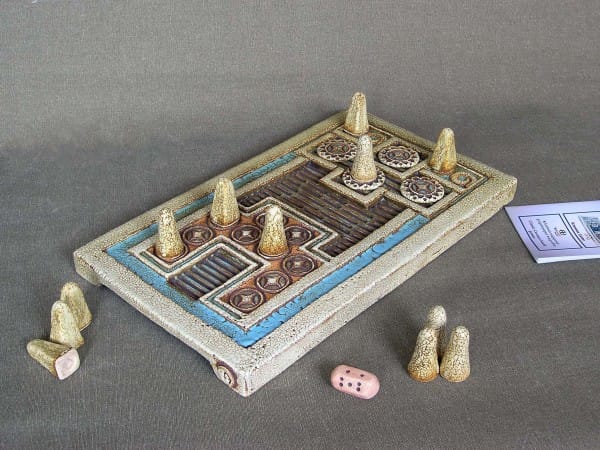 42 And when He was twelve years old, they went up to Jerusalem according to the custom of the feast. 43 When they had finished the days, as they returned, the Boy Jesus lingered behind in Jerusalem. And Joseph and His mother did not know it; 44 but supposing Him to have been in the company, they went a day’s journey, and sought Him among their relatives and acquaintances. 45 So when they did not find Him, they returned to Jerusalem, seeking Him. 46 Now so it was that after three days they found Him in the temple, sitting in the midst of the teachers, both listening to them and asking them questions. 
														Luke 2:42-46
47 And all who heard Him were astonished at His understanding and answers. 48 So when they saw Him, they were amazed; and His mother said to Him, “Son, why have You done this to us? Look, Your father and I have sought You anxiously.”

49 And He said to them, “Why did you seek Me? Did you not know that I must be about My Father’s business?” 50 But they did not understand the statement which He spoke to them.
														Luke 2:47-50
47 And all who heard Him were astonished at His understanding and answers. 48 So when they saw Him, they were amazed; and His mother said to Him, “Son, why have You done this to us? Look, Your father and I have sought You anxiously.”

49 And He said to them, “Why did you seek Me? Did you not know that I must be about My Father’s business?” 50 But they did not understand the statement which He spoke to them.
														Luke 2:47-50
47 And all who heard Him were astonished at His understanding and answers. 48 So when they saw Him, they were amazed; and His mother said to Him, “Son, why have You done this to us? Look, Your father and I have sought You anxiously.”

49 And He said to them, “Why did you seek Me? Did you not know that I must be about My Father’s business?” 50 But they did not understand the statement which He spoke to them.
														Luke 2:47-50
3 And when they ran out of wine, the mother of Jesus said to Him, “They have no wine.”

4 Jesus said to her, “Woman, what does your concern have to do with Me? My hour has not yet come.”

5 His mother said to the servants, “Whatever He says to you, do it.”
														      John 2:3-5
19 Then His mother and brothers came to Him, and could not approach Him because of the crowd. 20 And it was told Him by some, who said, “Your mother and Your brothers are standing outside, desiring to see You.”

21 But He answered and said to them, “My mother and My brothers are these who hear the word of God and do it.”
														    Luke 8:19-21
25 Now there stood by the cross of Jesus His mother, and His mother’s sister, Mary the wife of Clopas, and Mary Magdalene. 26 When Jesus therefore saw His mother, and the disciple whom He loved standing by, He said to His mother, “Woman, behold your son!” 27 Then He said to the disciple, “Behold your mother!” And from that hour that disciple took her to his own home.														    
													     John 19:25-27
13 And when they had entered, they went up into the upper room where they were staying: Peter, James, John, and Andrew; Philip and Thomas; Bartholomew and Matthew; James the son of Alphaeus and Simon the Zealot; and Judas the son of James. 14 These all continued with one accord in prayer and supplication, with the women and Mary the mother of Jesus, and with His brothers.														    												      Acts 1:13-14